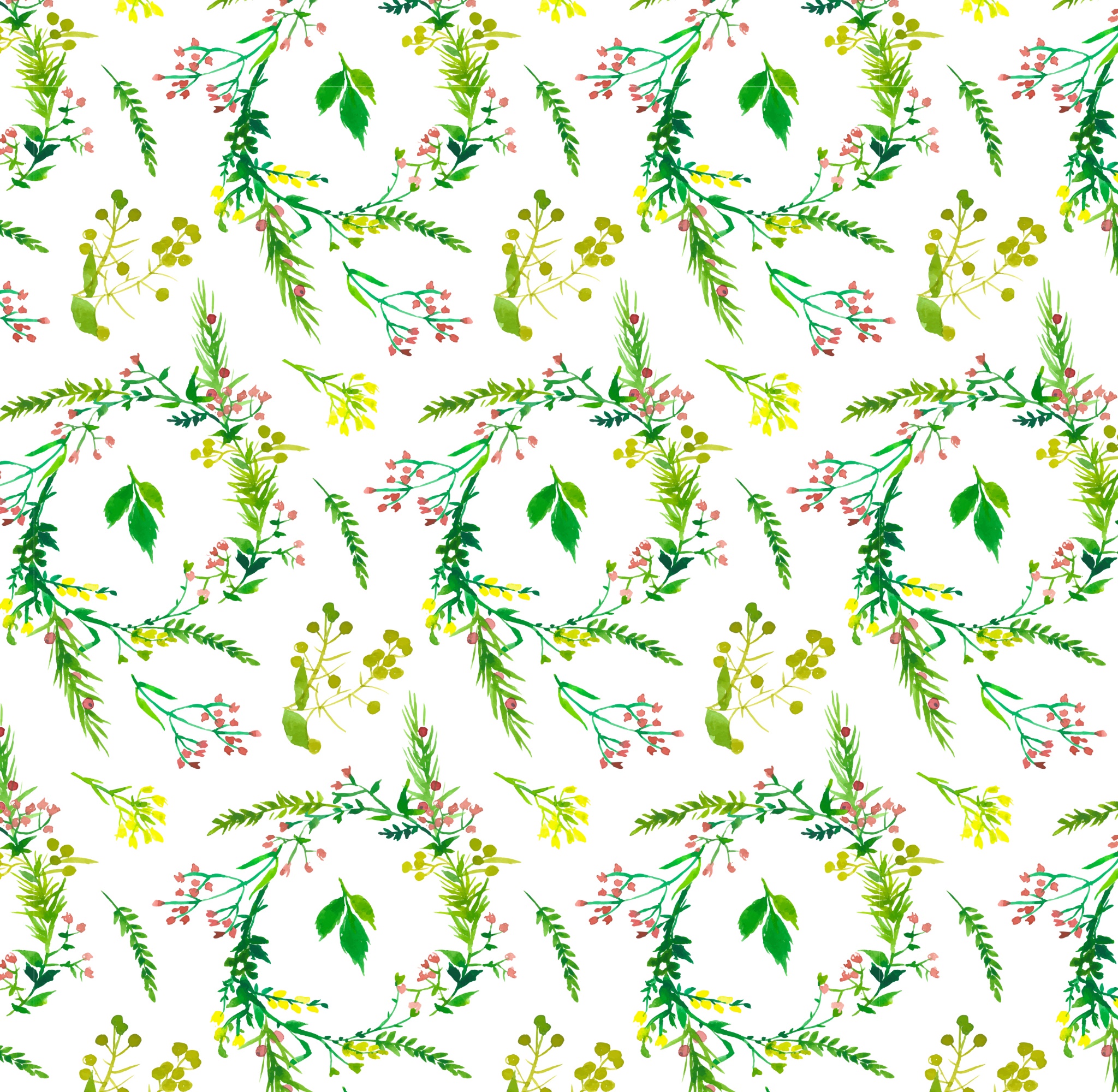 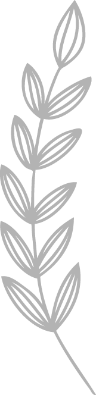 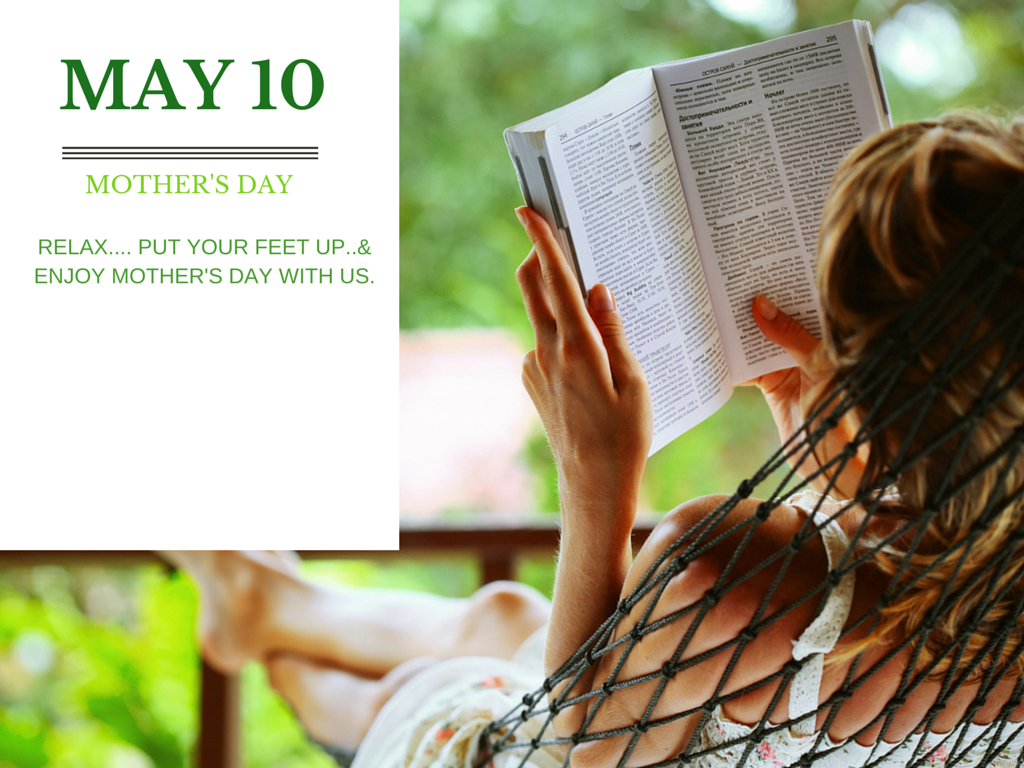 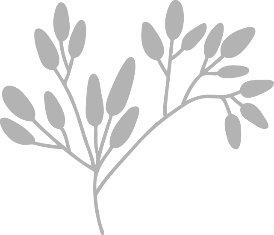 Free family buffet breakfast
served: 7:45-9:00am

Special worship service
plus gift
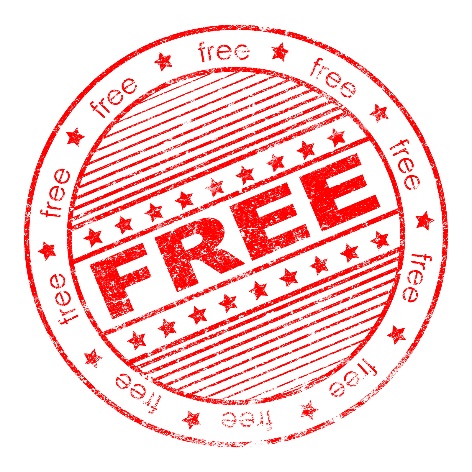 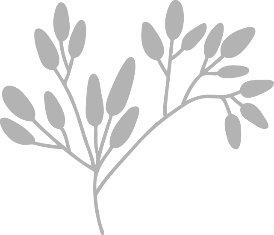